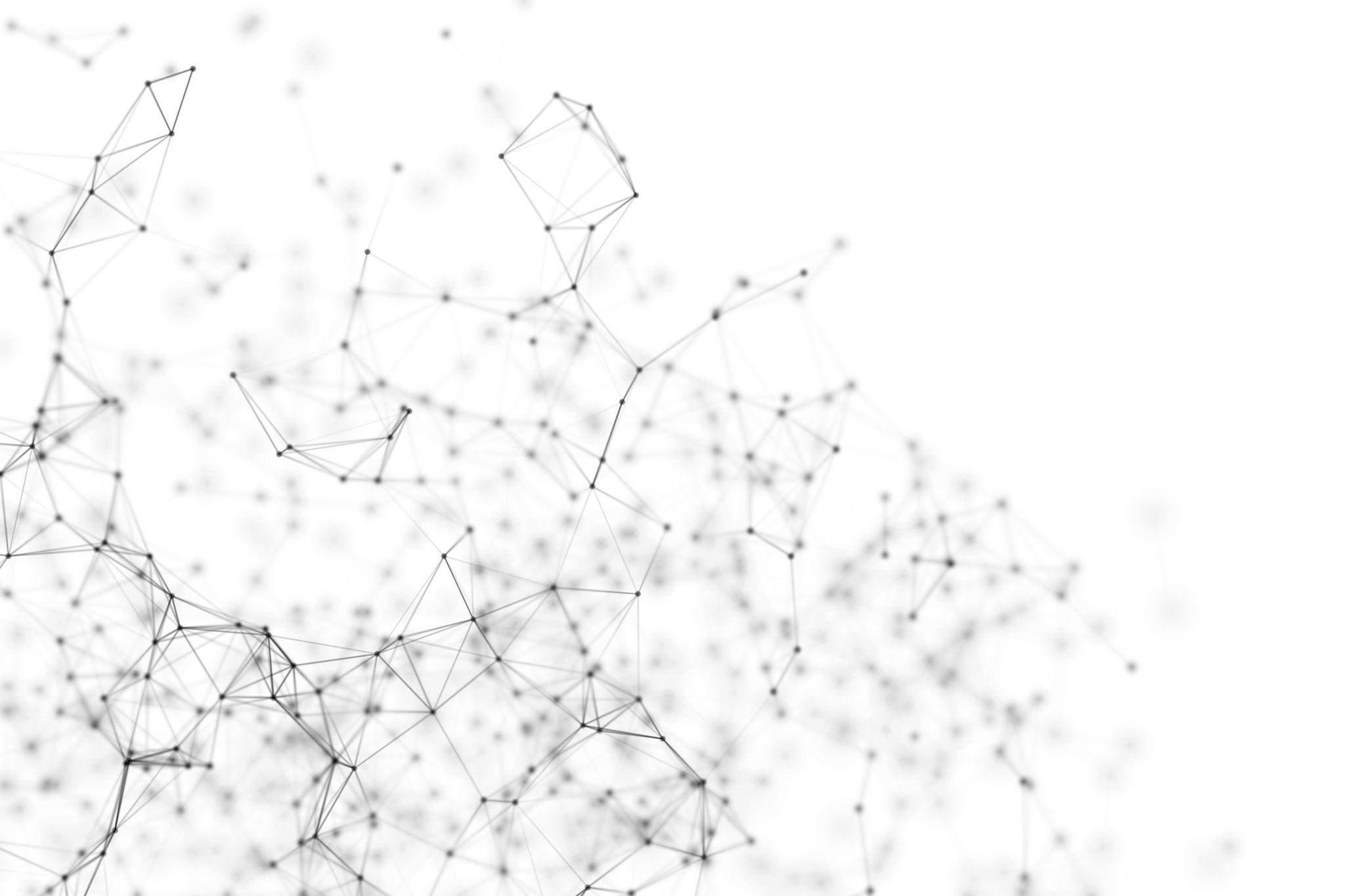 L’hypothèse
Définition
L’hypothèse exprime une supposition, une possibilité, une éventualité.
Elle s’exprime généralement par une proposition subordonnée introduite par si
Exemple
S’il pleut, le match sera annulé.
Ulteriori conoscenze linguistiche - Francese a.a. 2021-2022
2
Attention
Après si, jamais de futur ni de conditionnel
Après si, pas de subjonctif
Après si, on emploie toujours l’indicatif présent, imparfait ou plus-que-parfait.
Ulteriori conoscenze linguistiche - Francese a.a. 2021-2022
3
Concordance des temps
Régle : Le verbe de la proposition introduite par si se conjugue toujours à l’indicatif*.

Quand l’hypothèse se trouve dans le futur, le verbe de la principale est à l’indicatif présent ou futur. On peut aussi employer l’impératif.

*mais jamais le futur
Ulteriori conoscenze linguistiche - Francese a.a. 2021-2022
4
Irréel du présent
L’hypothèse concerne le présent, mais elle ne peut pas se réaliser.
Ulteriori conoscenze linguistiche - Francese a.a. 2021-2022
5
Irréel du passé
L’hypothèse concerne le passé, et elle ne s’est pas réalisée. C’est souvent la manière d’exprimer un regret.
Sur le passé :   SI + plus-que-parfait            //      conditionnel passé
			S’il y avait eu du verglas, l’accident aurait été plus grave  = il n’y avait pas de verglas
			Si tous les invités étaient venus à la cérémonie, il n’y aurait pas eu assez de chaises   			= les invités ne sont pas tous venus
Ulteriori conoscenze linguistiche - Francese a.a. 2021-2022
6
Autres combinaisons
La subordonnée exprime l’antériorité

1) L’hypothèse est située dans le passé, la réalisation est au présent.
Exemple :
Si vous avez déjà suivi ce cours, vous pouvez passer au suivant.
Si tu ne m’avais jamais menti jusqu’à présent, je te croirais.

2) La subordonnée implique une hypothèse permanente
Exemple :
Si je parlais anglais, j’aurais pu lui répondre.
Ulteriori conoscenze linguistiche - Francese a.a. 2021-2022
7
Remarques
SI s’apostrophe obligatoirement devant il et ils

Quand il y a deux subordonnées introduites par si, on doit répéter la conjonction si, ou employer que pour introduire la seconde :
S’il fait beau dimanche et si tu en as envie, on va à la mer
S’il fait beau dimanche et que tu en as envie, on va à la mer.

Dans une langue soutenue, on peut alors employer le subjonctif dans la seconde proposition introduite par que :
S’il fait beau dimanche et que tu en aies envie, on va à la mer.
Ulteriori conoscenze linguistiche - Francese a.a. 2021-2022
8
Même si, sauf si, comme si
Les propositions introduites par ces conjonctions formées avec si se comportent comme des hypothèses en ce qui concerne mode et temps.

1) même si exprime la concession.
Même si je le relisais vingt fois, je n’y comprendrais rien.

2) sauf si exprime la restriction
Le bureau est fermé au public sauf si vous avez rendez-vous.

3) comme si exprime la comparaison
Ils agissent comme si de rien n’était.
Ulteriori conoscenze linguistiche - Francese a.a. 2021-2022
9
Exercice
Complétez ces phrases hypothétiques en conjuguant les verbes entre parenthèses :

Alice………………….. (aller) vivre au Canada si elle ………… (parler) mieux l’anglais
	Alice irait vivre au Canada si elle parlait mieux l’anglais.

S’il n’y ………….. (avoir) pas de grève des transports, il y …………….. (avoir) moins de circulation.
	S’il n’y avait pas de grève des transports, il y aurait moins de circulation.

Si elle ………….. (acheter) un lecteur DVD, l’image …………… (être) d’une qualité bien supérieure.
	Si elle achetait un lecteur DVD, l’image serait d’une qualité bien supérieure.

Si tu ……………….. (prendre) un appareil photo numérique, tu ………… (conserver) toutes tes photos dans ton ordinateur.
	Si tu prenais un appareil photo numérique, tu conserverais toutes tes photos dans ton ordinateur.

Si nous ………………………. (vivre) sur une île déserte, toutes ces technologies ne ……………………….. (servir) à rien.
	Si nous vivions sur une île déserte, toutes ces technologies ne serviraient à rien.
Ulteriori conoscenze linguistiche - Francese a.a. 2021-2022
10
Exercice
Faites des hypothèses sur le passé comme dans l’exemple.

a. On n’a pas insisté. On n’a pas réussi à le convaincre ➝ Si on avait insisté, on aurait réussi à le convaincre.

b. On ne lui a pas proposé le marché. Il n’a pas regardé le dossier.
Si on lui avait proposé le marché, il aurait regardé le dossier.

c. On ne l’a pas laissé prendre les bonnes décisions. Il n’a pas pu sauver l’entreprise.
Si on l’avait laissé prendre les bonnes décisions, il aurait pu sauver l’entreprise.

d. On ne lui a pas adressé la bonne proposition. Il n’a pas accepté.
Si on lui avait adressé la bonne proposition, il aurait accepté.

e. On n’a pas su consentir quelques arrangements. Rien n’a pu s’arranger.
Si on avait su consentir quelques arrangements, tout aurait pu s’arranger.

f. On n’a pas avancé les bons arguments. On n’a pas emporté la décision.
Si on avait avancé les bons arguments, on aurait remporté la décision.
Ulteriori conoscenze linguistiche - Francese a.a. 2021-2022
11
Exercice
Répondez librement.
1. Que se passera-t-il si :
votre propriétaire double votre loyer ? - …………………………………………………………...
vous buvez trop d'alcool ? - …………………………………………………………………………
vous oubliez de recharger votre portable ? - ……………………………………………………..…

2. Que se passerait-il si :
le soleil s'éteignait ? - ………………………………………………………………………………..
on avait des ailes ? - …………………………………………………………………………..….….
les hommes devenaient végétariens ? - ……………………………………..……………………….

3. Que se serait-il passé si :
le feu avait pris chez vous en votre absence ? - ……………………………………………………
votre père n'avait pas rencontré votre mère ? - ……………………………………………………..
Christophe Colomb avait été peintre (au lieu de navigateur) ? - ……………………………………………………………………………………………………………………………………………..
Ulteriori conoscenze linguistiche - Francese a.a. 2021-2022
12